Як використовуватиGoogle-клас
для учнів
Матеріал взятий із сайту
https://nus.org.ua/
Автор: Влад Ілін
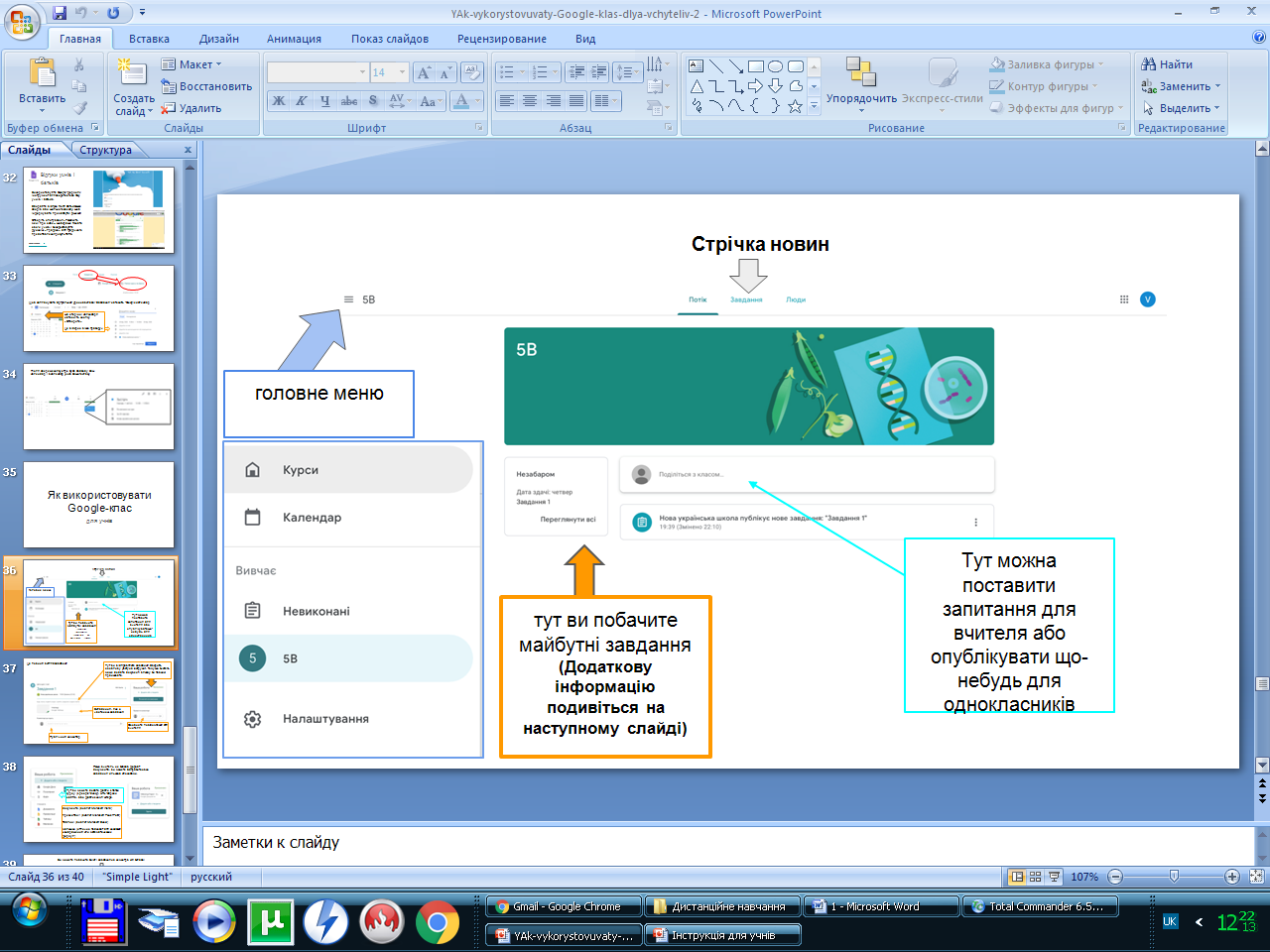 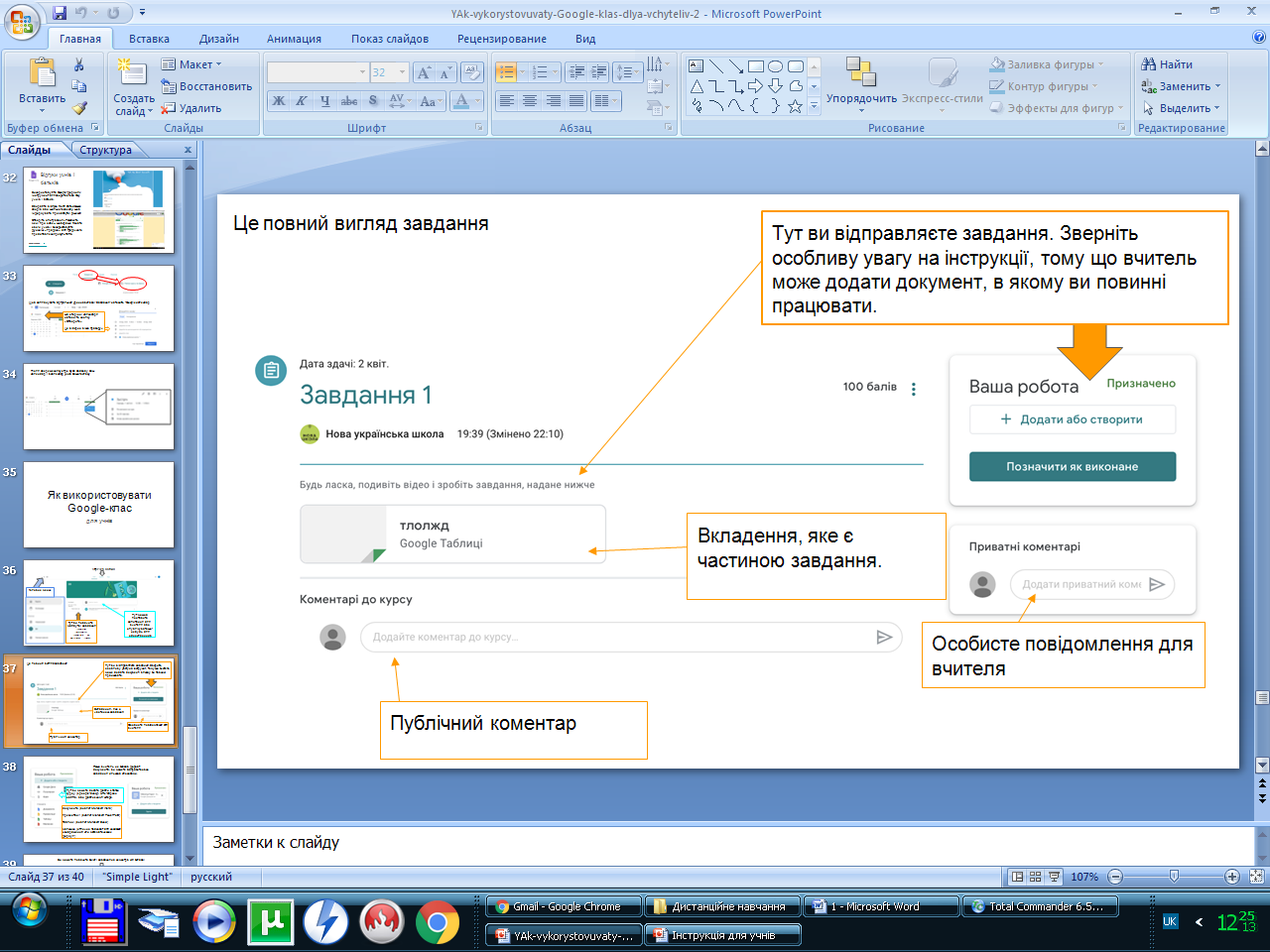 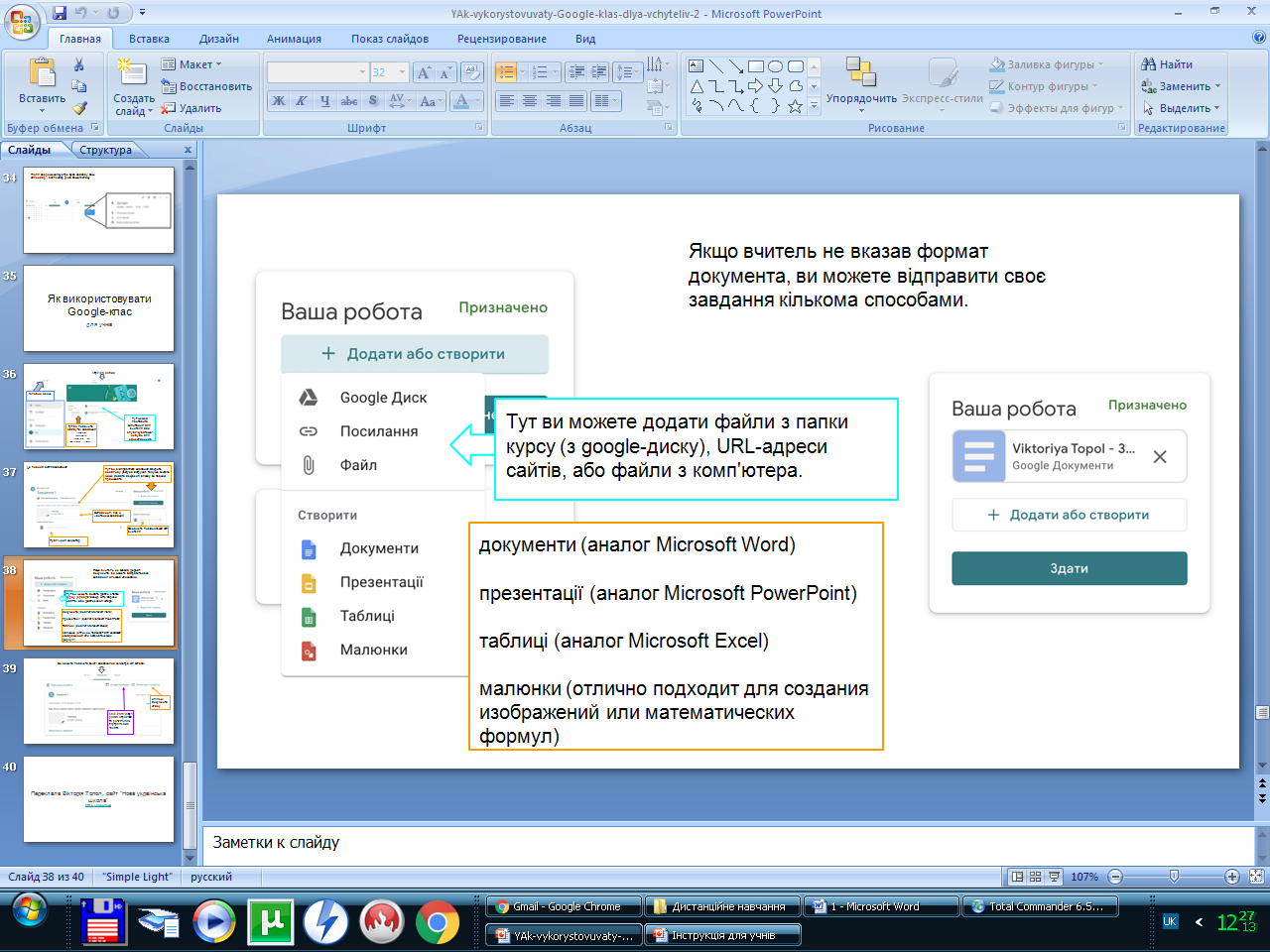 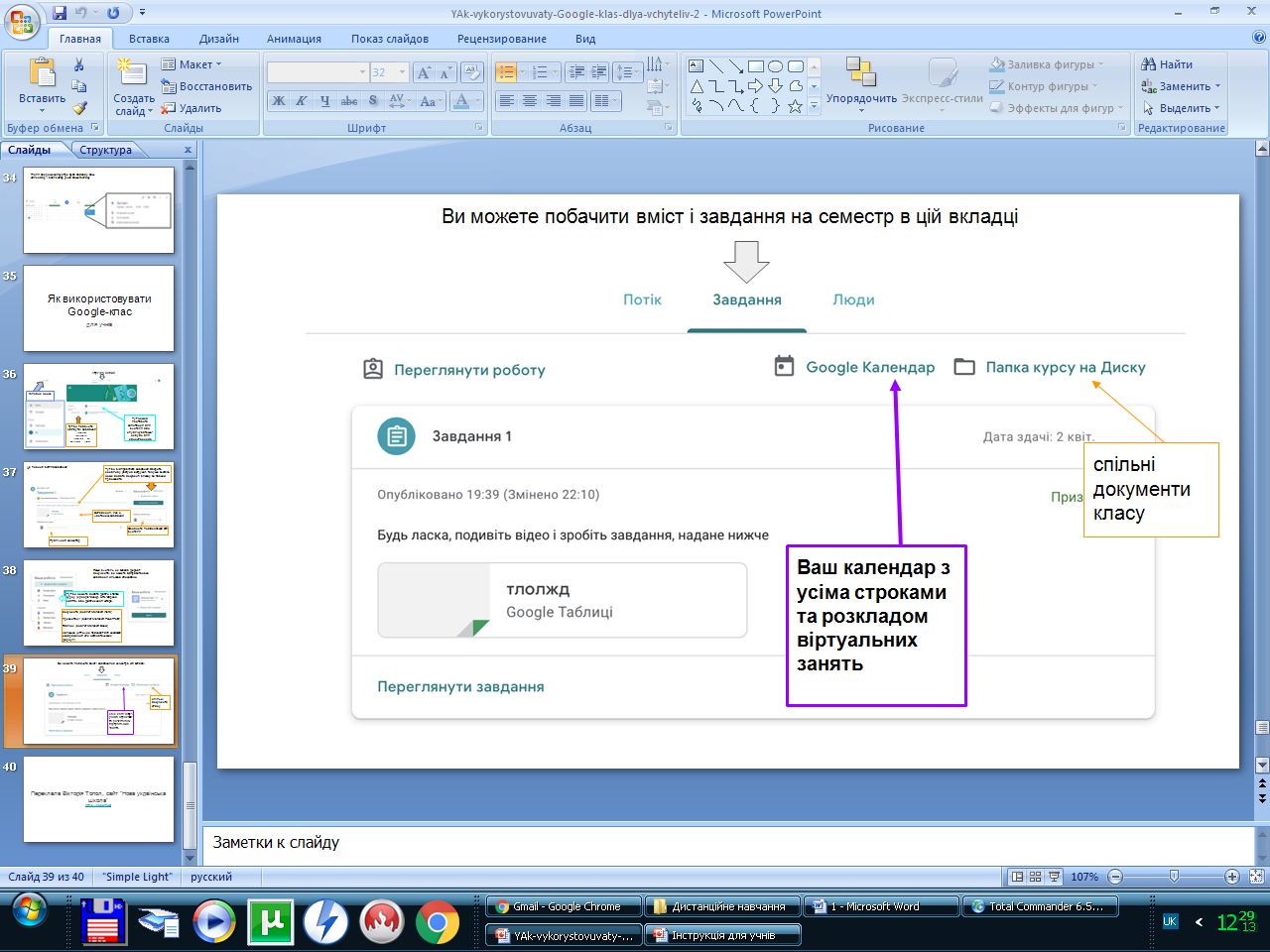